Учреждение образования 
«Гродненский государственный областной Дворец творчества детей и молодежи»
Педагогическая мастерская. Система подготовки участников к конкурсам исследовательских и проектных работ
Белозёрова Г.В.
                                                                                                     Гродно, 2025
Проект – это прототип, прообраз предполагаемого или возможного объекта, состояния, в некоторых случаях – план, замысел; проектирование – процесс создания проекта.Исследование – это процесс поиска неизвестного, новых знаний, один из видов познавательной деятельности; исследовательская деятельность – деятельность, связанная с поиском ответа на творческую, исследовательскую задачу с заранее неизвестным решением и предполагающая наличие основных этапов, характерных для исследования в научной сфере
Соотношение проектирования и исследования следующее:
Типология форм проектной деятельности:
по видам проектов,
по содержанию проектов,
по количеству участников проекта,
по длительности проекта,
по дидактической цели проекта
Этапы работы над исследовательским проектом:
1. Выбор проблемы и темы, обоснование актуальности 
2. Определение гипотезы, цели, задач, объекта и предмета исследования 
3. Подбор и изучение материалов по теме 
4. Выбор методов исследования
5. Разработка плана проекта
6. Написание исследовательского проекта 
7. Оформление исследовательского проекта
Подготовка к ХXI Республиканской выставке научно-методической литературы, педагогического опыта и творчества учащейся молодежи
При отборе материалов оценивается выполнение следующих требований:
соответствие содержания указанной теме выставки;
целостность и системность;
практическая значимость;
инновационный характер используемых форм, приемов;
качество методического сопровождения и описания использованных технологий;
оригинальность подачи материалов;
использование видео-, фото- и мультимедийных материалов при оформлении работ;
эстетическое оформление
Актуальные темы опыта
духовно-нравственное и патриотическое воспитание в условиях глобализационных вызовов,
военно-патриотическое воспитание (опыт руководителей по ВПВ),
воспитание на основе государственной символики,
работа по присвоению имени УО,
память сожженных деревень или Живая память благодарных поколений,
профилактика экстремистских и деструктивных проявлений в молодежной среде,
воспитательный потенциал урока,
труд как основа воспитания патриотизма, нравственности,
современные подходы к формированию традиционных семейных ценностей,
вопросы профилактики, социализации подростков и др.
Актуальность и перспективность
Обоснование актуальности и перспективности опыта должно вытекать из двух основных позиций: в какой мере данный опыт способствует решению основных задач воспитания (социальный заказ), какие противоречия и затруднения, встречающиеся в массовой практике, успешно решаются данным опытом.
Репрезентативность. Это достаточная проверка опыта по времени. Возможность повторения и творческого использования опыта одного педагога другими, расширение этого опыта до массового
Оформление проекта на примере конкурсных материалов дипломанта 1 степени ХX Республиканской выставки научно-методической литературы, педагогического опыта и творчества учащейся молодежи
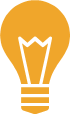 1. Титульная страница
2. Рецензент, авторы-составители, кем рекомендовано, название проекта, краткая информация о проекте, учреждение
3. Содержание 
4. Информационная карта проекта
5. Введение
6. Актуальность проекта 
7. Проектная команда, партнеры, принципы реализации
8. Основная идея проекта
9. Этапы и сроки реализации
10. Содержание и механизмы реализации
11. Содержательные аспекты деятельности
12. План мероприятий
13. Ожидаемые результаты
14. Заключение
15. Список использованных источников
16. Приложение 1. 
17. Приложение 2. и т. д.
18. Диагностический инструментарий
Оформление обобщения педагогического опыта на примере конкурсных материалов дипломанта 1 степени ХX Республиканской выставки научно-методической литературы, педагогического опыта и творчества учащейся молодежи
1. Титульная страница
2. Рецензент, авторы-составители, кем рекомендовано, краткая информация про обобщение опыта, учреждение
3. Содержание (без учета титульной и второй страницы)
4. Введение
5. Глава I 
6. Заключение
7. Приложение 1
8. Приложение 2 и т. д.
9. Глава II
10. Заключение
11. Приложеение 1
12. Приложение 2 и т. д.
13. Список использованных источников
Примерная структура описания педагогического опыта от государственного учреждение образования «Гродненский областной институт развития образования
Введение (актуальность, цель, задачи, исходная диагностика)
Описание технологии опыта
1.1. Описание достижения задачи 1
1.2. Описание достижения задачи 2
Заключение (выводы по задачам 1.2, итоговая диагностика, подтверждающая эффективность)
Список использованных источников
Приложения
Типичные недостатки в изложении содержания опыта
отсутствие научной обоснованности,
нечеткость определения мотивационно-целевого компонента,
изобилие второстепенных материалов, отчетов вместо описания технологии опыта,
несоответствие выводов поставленным целям и задачам,
отсутствие подтверждения эффективности представленного опыта в заключении,
подмена описания опыта рефератами и исследовательскими работами учащихся
Спасибо за внимание!